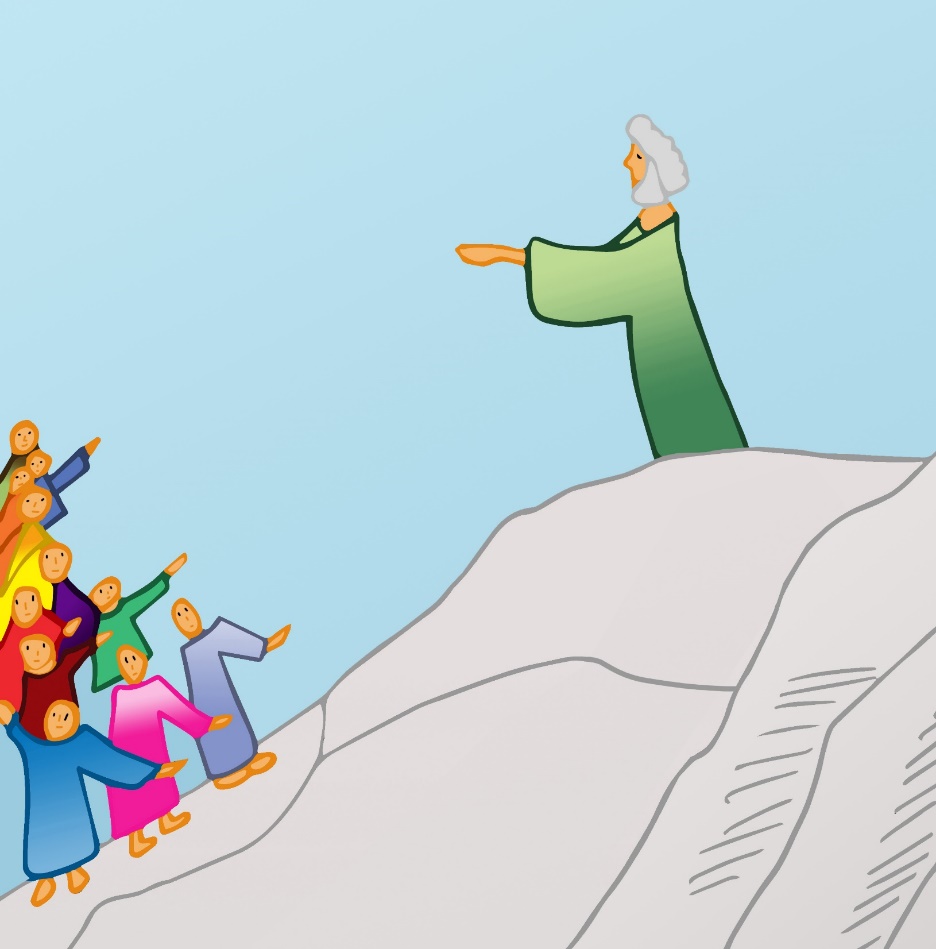 Diaporama du récit 
Eau du rocherExode 17 Versets 1 à 17
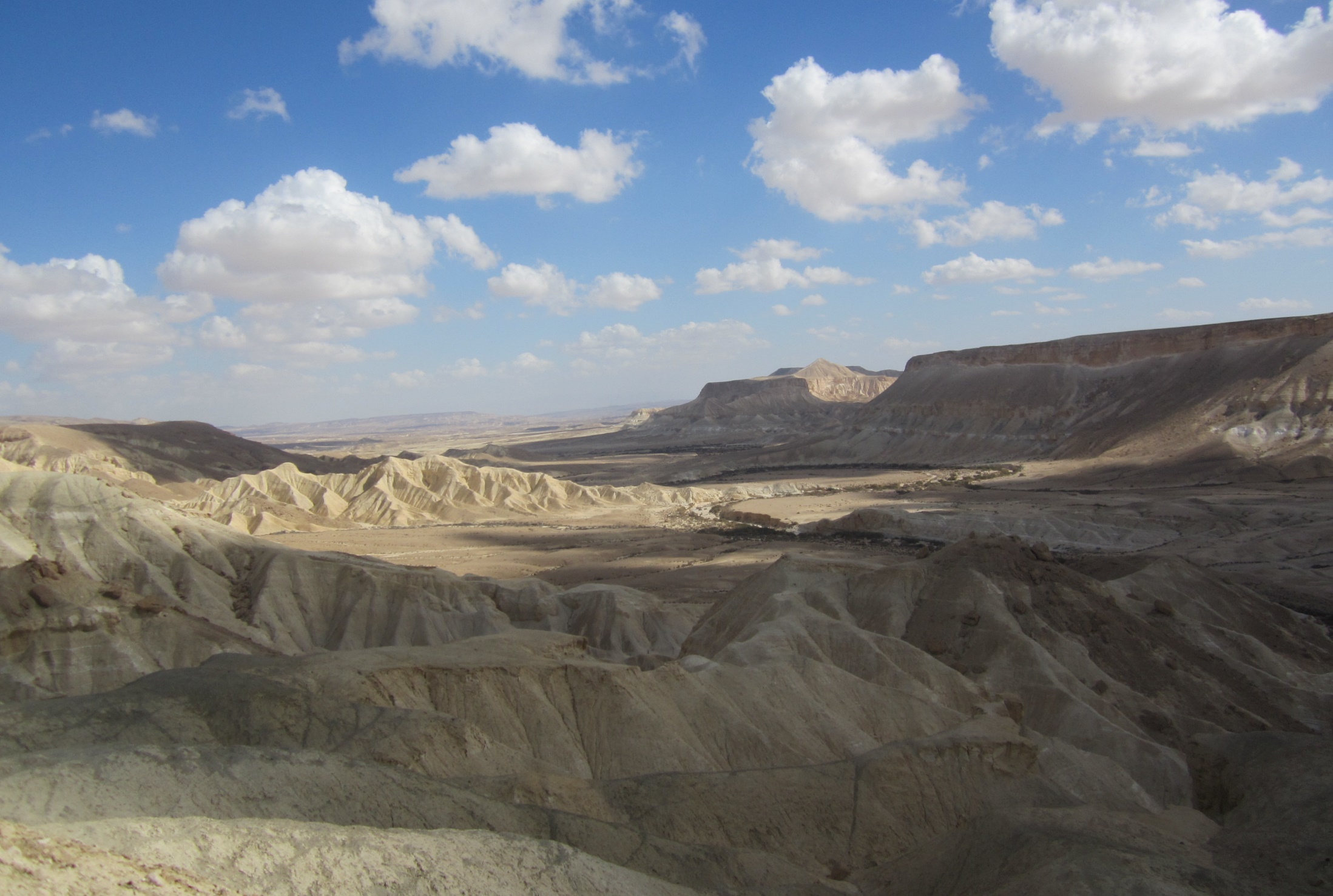 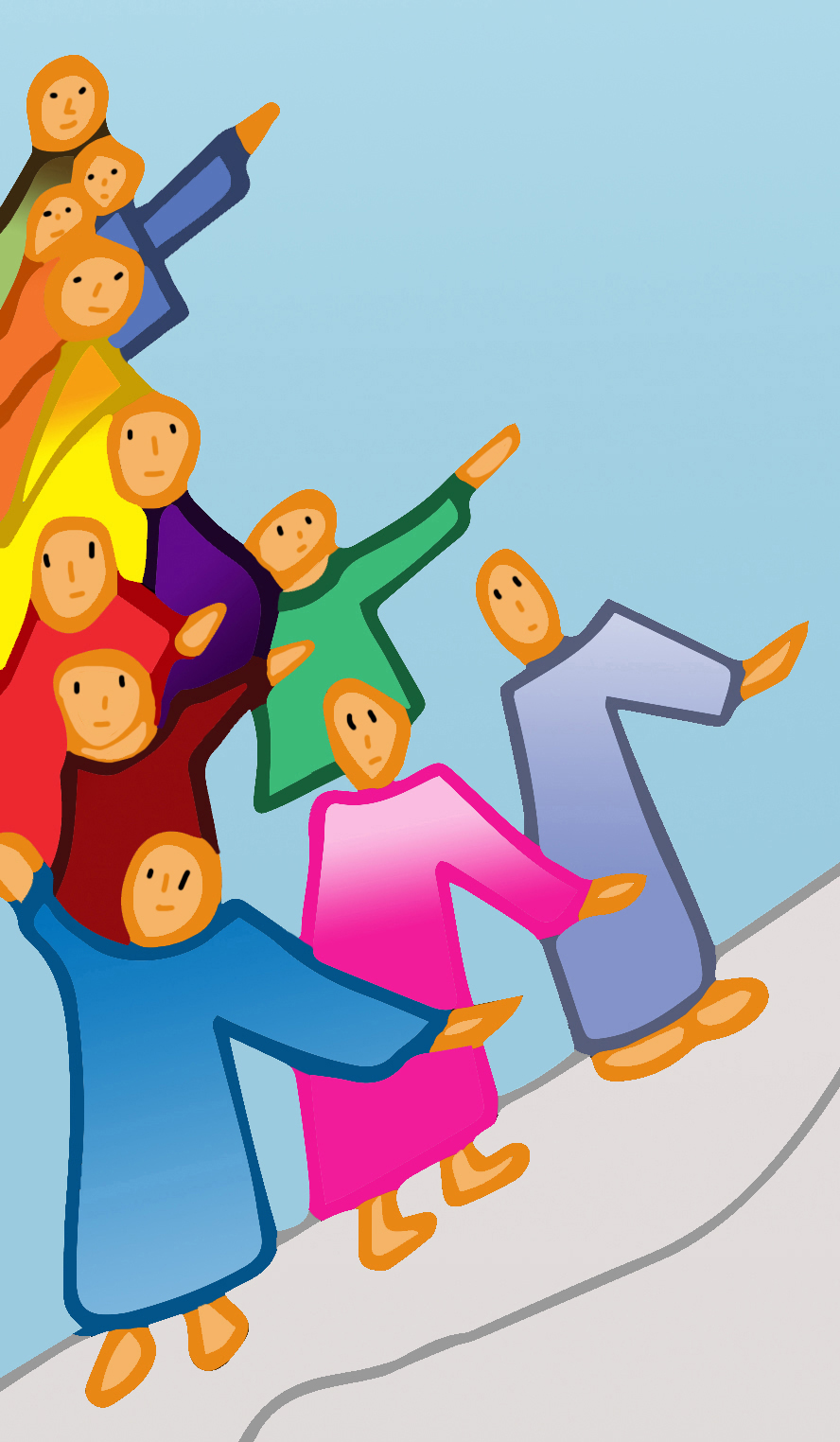 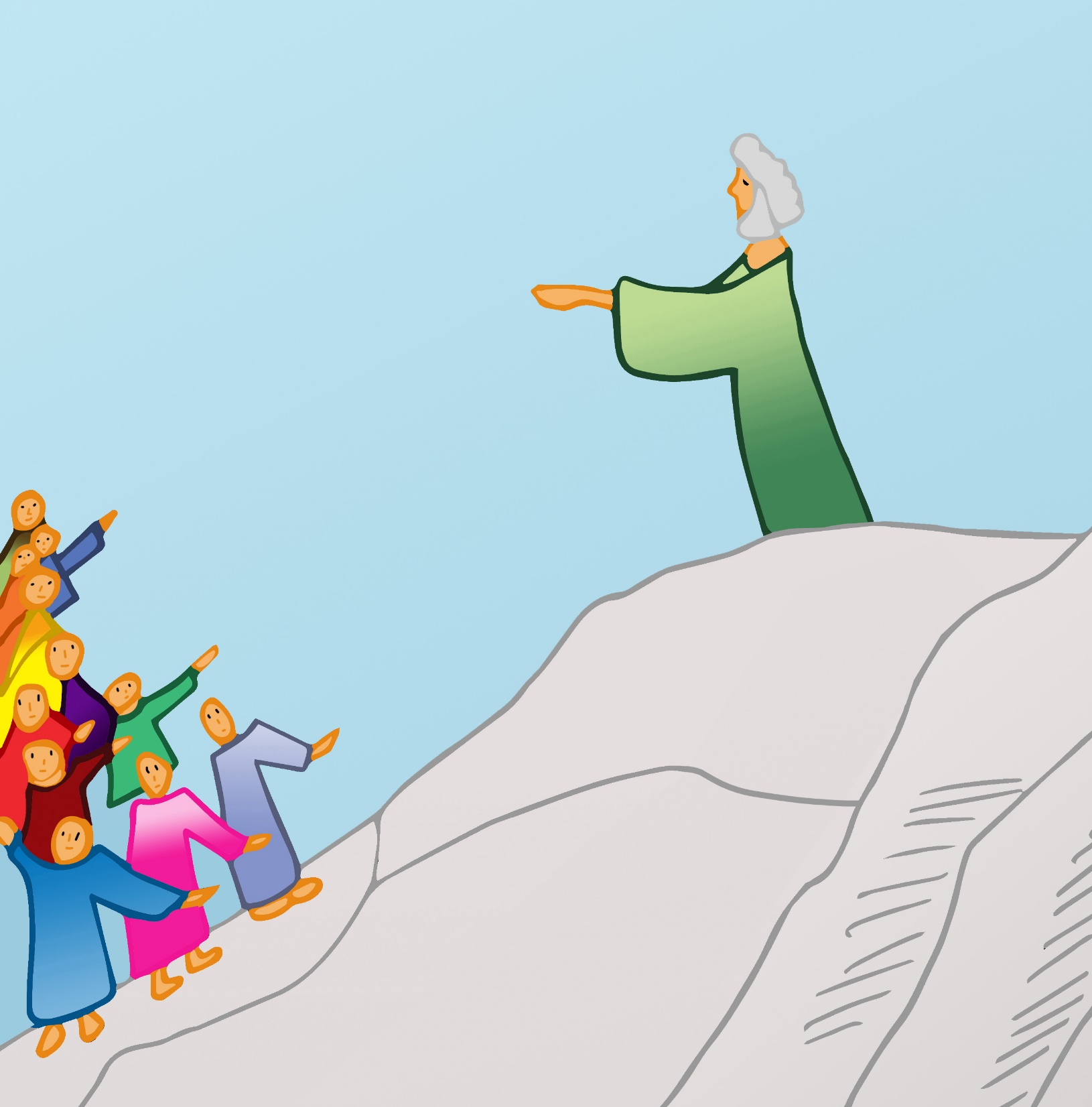 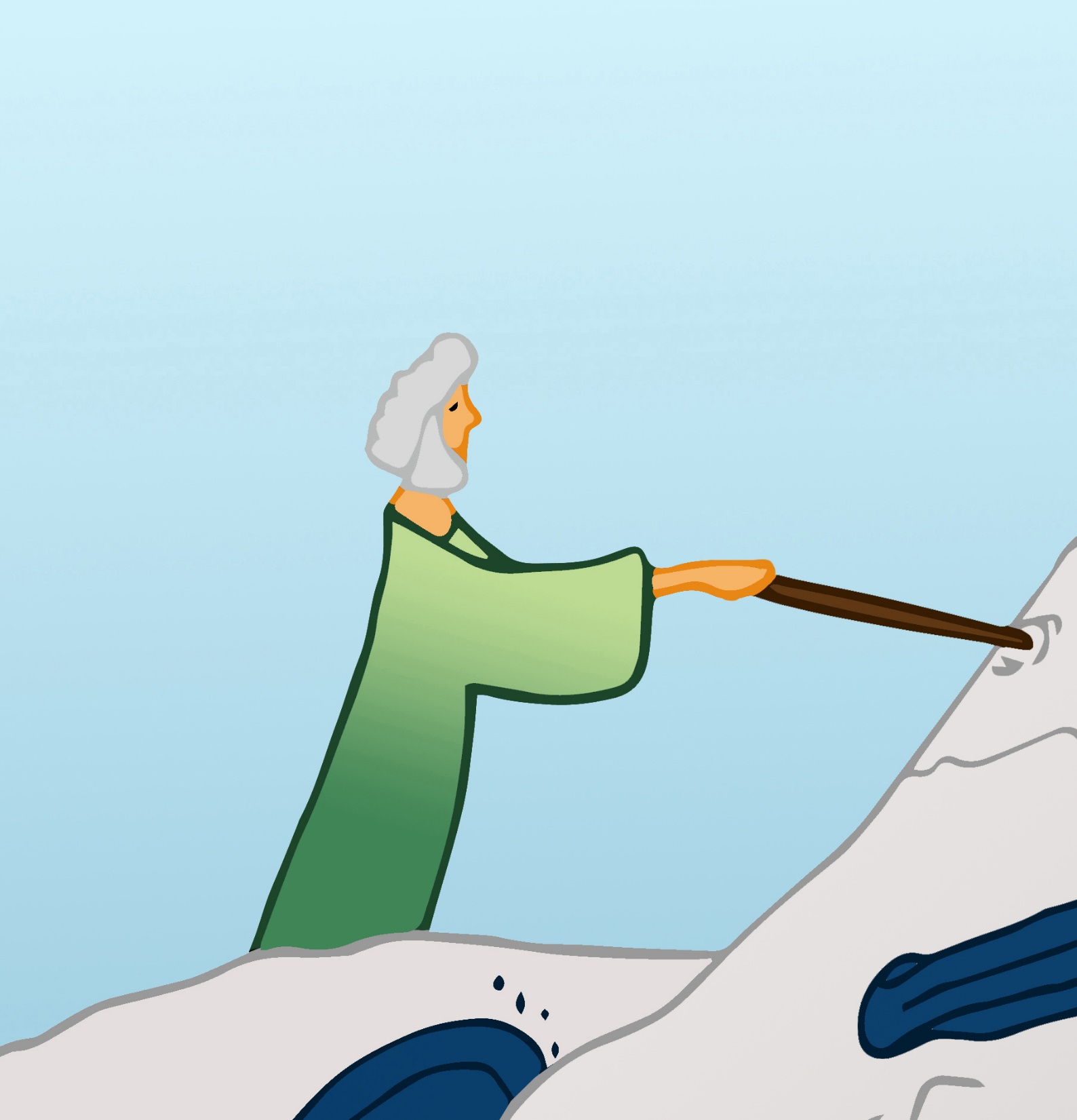 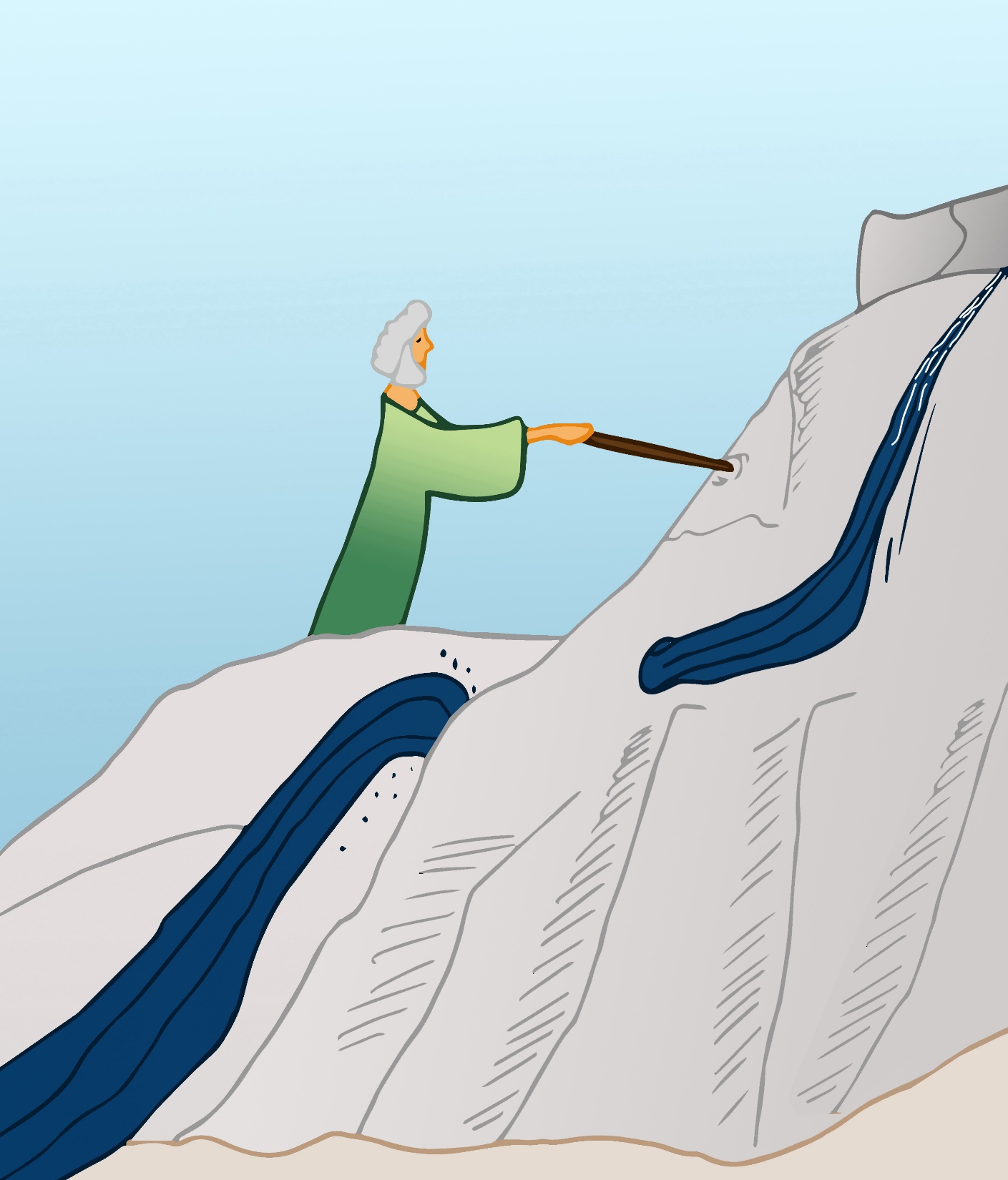 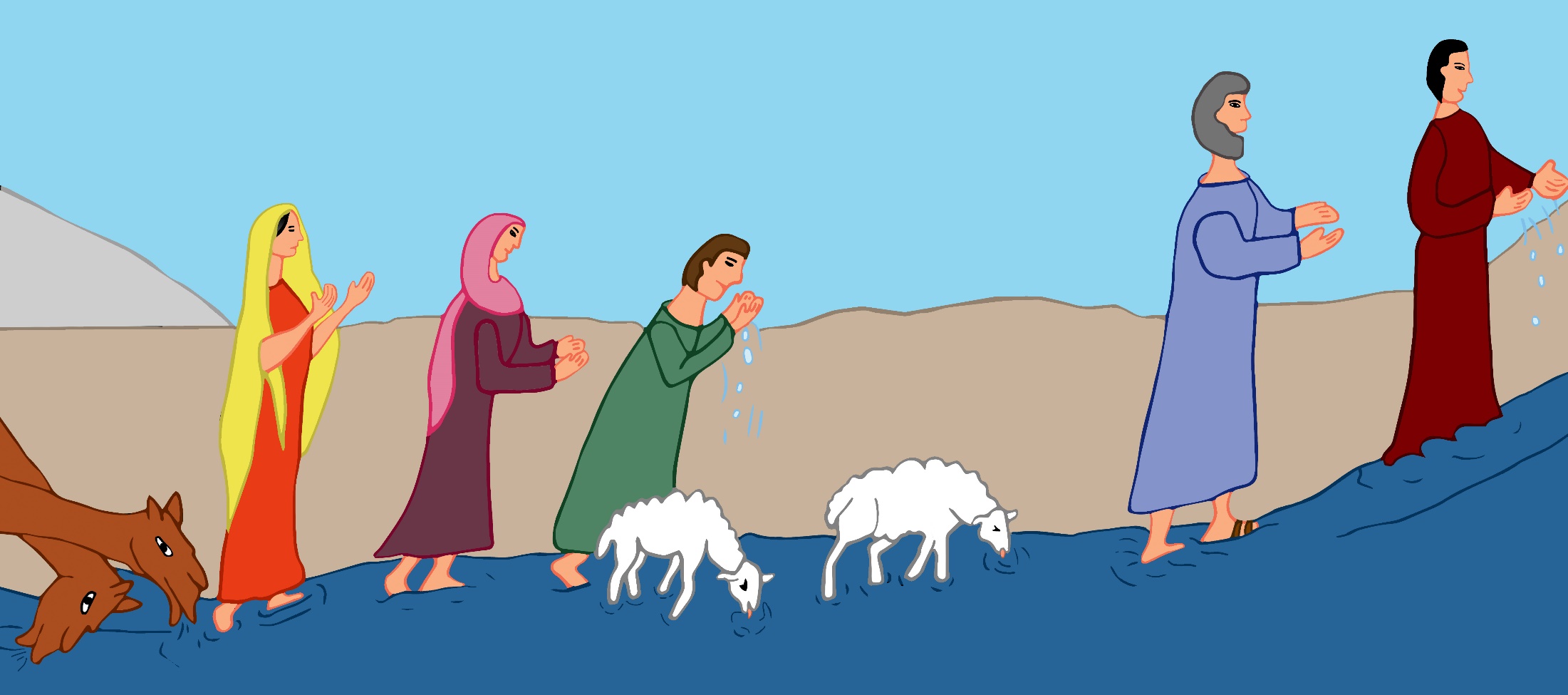 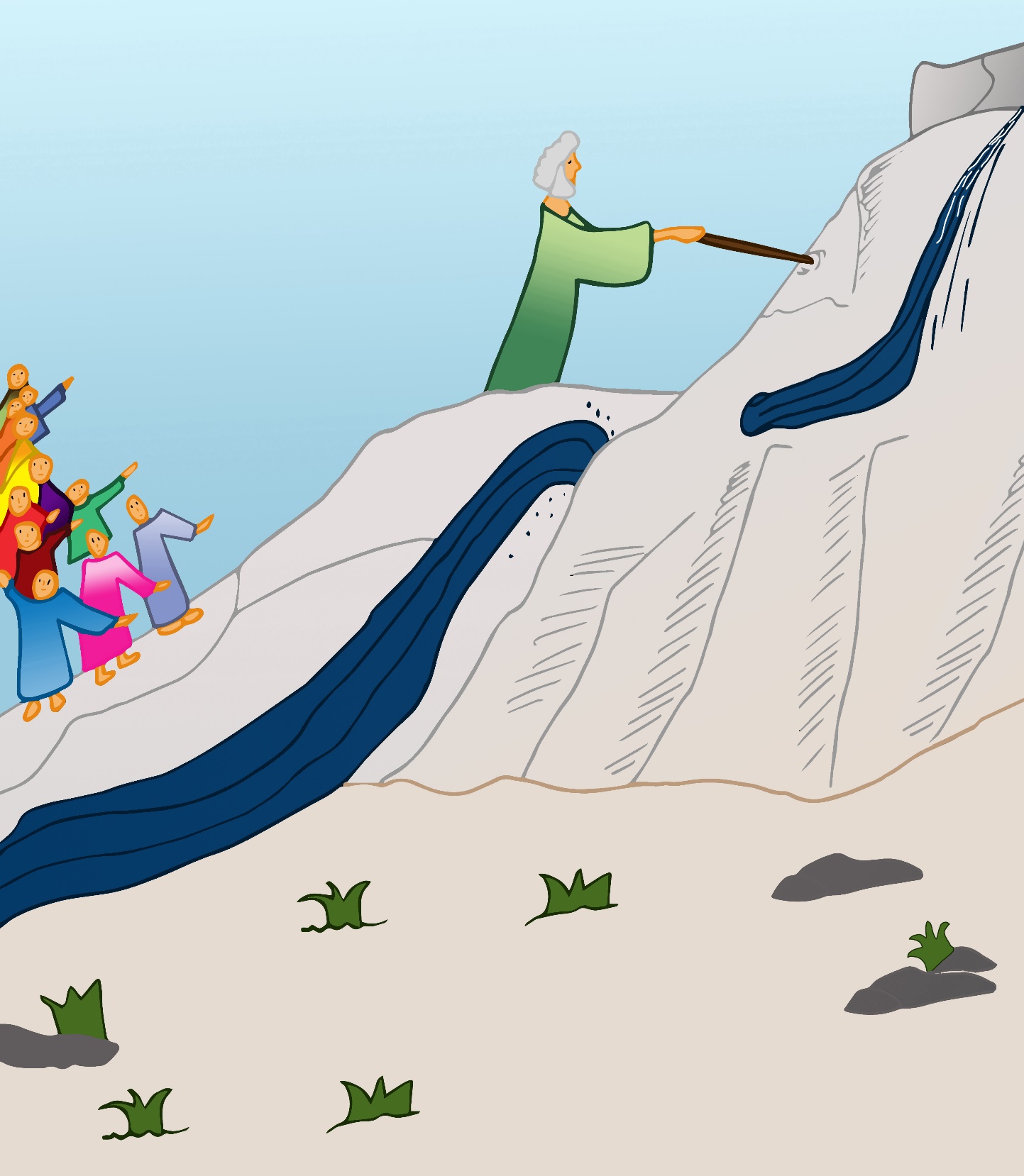 Réalisation Catéchèse Par la Parole
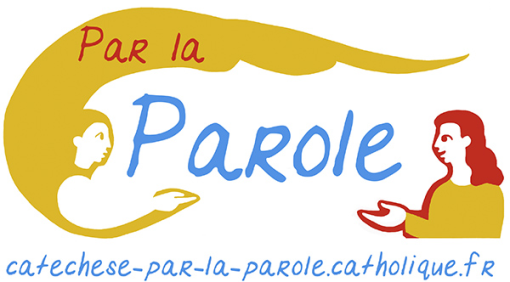 Module 5 : Samaritaine
Dessins : Annie C.